به نام خدا
ریاضی هشتم
سید شمس الدین هاشمی
دبیرریاضیات دبیرستان شاهد شهیدفهمیده
آموزش و پرورش ناحیه یک کرمانشاه
فصل اول(عددهای صحیح و گویا)
درس اول(یادآوری اعدادصحیح)

درس دوم (معرفی عددهای گویا)

درس سوم (جمع وتفریق عددهای گویا)

درس چهارم (ضرب وتقسیم عددهای گویا)
یاد آوری اعدادی که دردوره ابتدایی و کلاس هفتم یاد گرفتیم
اعداد طبیعی:                                                   ...و3و2و1
اعداد طبیعی زوج:                                            ...و6و4و2
اعداد طبیعی فرد:                                             ...و5و3و1
اعداد حسابی:                                                  ...و3و2و1و0
اعداد صحیح:                                                 ...و3و2و1و0و1-و2-و3-و...
اعداد صحیح زوج:                                           ...و6و4و2و0و2-و4-و6-و...
اعداد صحیح فرد:                                            ...و5و3و1و1-و3-و5-و...
درس اول (یادآوری عددهای صحیح)
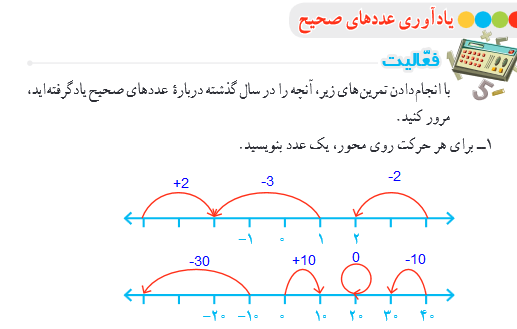 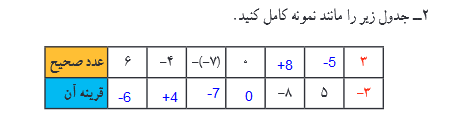 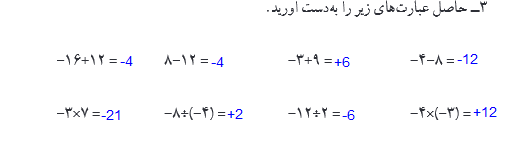 چندنکته مهمقرینه ، قرینه هرعدد صحیح برابرخود آن عدد است.               8+= ((8+)-)-قرینه صفر برابرخود صفراست.                                              0 = (0 ) –
اولویت ها در عملیات:
پرانتز یا کروشه (ازداخلی ترین پرانتزشروع می کنیم)
توان و جذر
ضرب وتقسیم (ازچپ به راست)
جمع وتفریق
ادامه سوالات صفحه دو
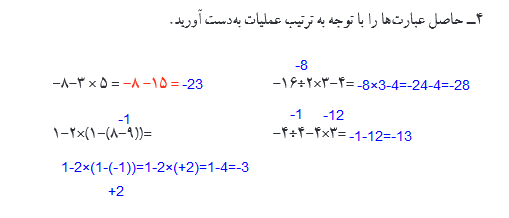 ادامه سوالات
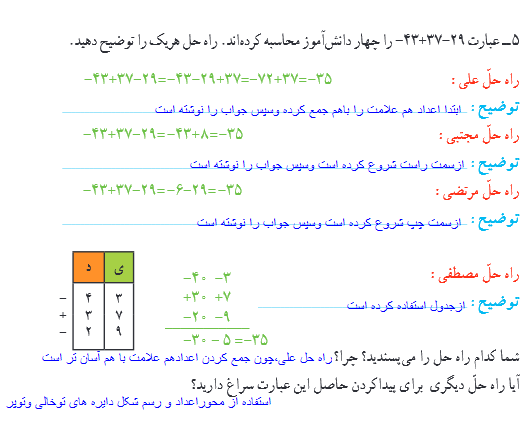 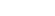 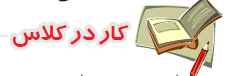 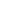 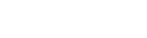 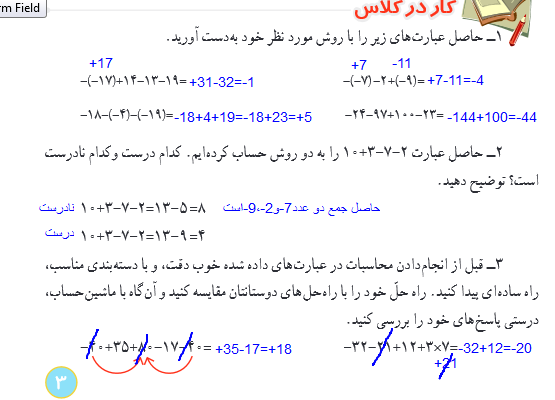 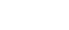 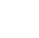 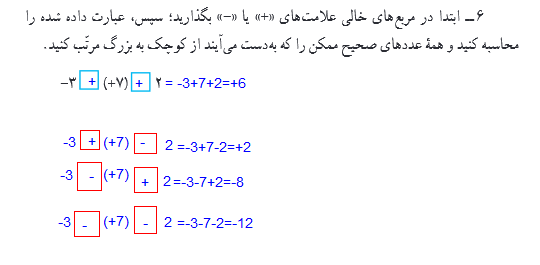 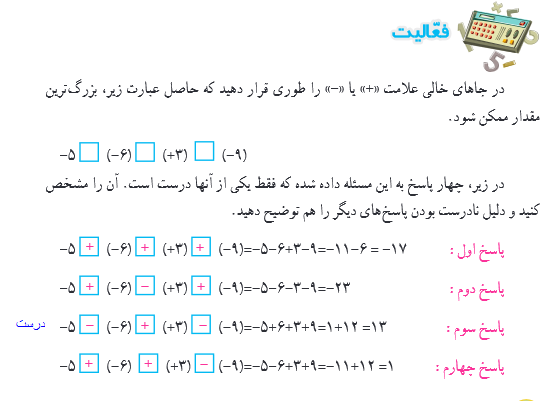 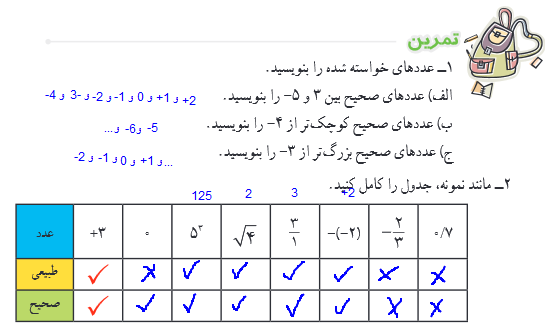 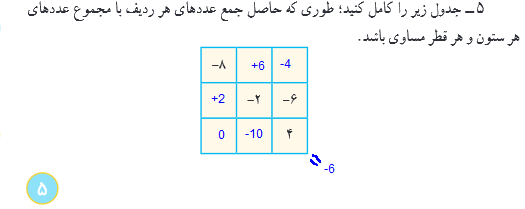 پایان
موفق و سربلند باشید